Our Preaching Shouldn’t Change!
What’s Right About 
the Church?
There Is A Difference
Entering the Kingdom
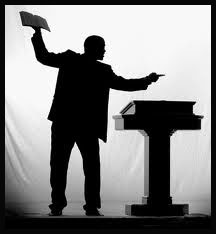 God’s Kingdom Set Up
The Doctrine 
of Christ
Obeying the Gospel
The Church
The Essentiality of the Church
Our Doctrine Shouldn’t Change!
“My father begot and my mother gave birth to eight children. That made the eight of us brothers and sisters. I was next to the last to be born. When the baby of the family came along six years after I was born, no one asked if I would receive him into the family. I was not consulted. I had nothing to do with his becoming my brother. I was stuck with him. We were brothers, not because we approved of each other, but because we had the same parents…
Our Doctrine Shouldn’t Change!
“So it is in Christ… We can accept each other as fellows in Christ when we may not yet choose to be close friends. I may even believe that you are "in error" on some matters…but that does not negate the fact of brotherhood and fellowship. We are stuck with each other, but our mutual love for Christ should constrain us to "Receive one another, even as Christ has received you” (Rom. 15:7).
Our Doctrine Shouldn’t Change!
“So it is in Christ… We can accept each other as fellows in Christ when we may not yet choose to be close friends. I may even believe that you are "in error" on some matters…but that does not negate the fact of brotherhood and fellowship. We are stuck with each other, but our mutual love for Christ should constrain us to "Receive one another, even as Christ has received you” (Rom. 15:7).
Our Doctrine Shouldn’t Change!
“So it is in Christ… We can accept each other as fellows in Christ when we may not yet choose to be close friends. I may even believe that you are "in error" on some matters…but that does not negate the fact of brotherhood and fellowship. We are stuck with each other, but our mutual love for Christ should constrain us to "Receive one another, even as Christ has received you” (Rom. 15:7).
Our Doctrine Shouldn’t Change!
Jim Hackney: “I spent too many years of my Christian life not knowing what grace was.  The only thing I knew for sure was that we didn’t believe in it” (Let’s Change Our Emphasis!” Church Bulletin, Midtown Church of Christ, Fort Worth, TX).
Our Doctrine Shouldn’t Change!
Glen Owen: “Nobody has any right to preach anything other than the Gospel of pure grace.  We are saved by grace plus nothing.  You are saved by faith period.  There is nothing you can do to be saved.  There are no rules; there are no regulations in serving Jesus Christ” (Sermon at Midtown Church of Christ, Fort Worth, TX).
Our Doctrine Shouldn’t Change!
Rubel Shelly: “It is a scandalous and out-rageous lie to teach that salvation arises from human activity.  We do not contribute one whit to our salvation” (Woodmont Hills Church of Christ, Nashville, TN).
Our Doctrine Shouldn’t Change!
Randy Mayeux: “I believe deeply that the New Testament teaches that salvation is a free gift of God period.  You are saved by grace a-lone” (21st Annual Youth Minister’s Seminar, Lubbock Christian University, Lubbock, TX ).
Our Doctrine Shouldn’t Change!
Max Lucado: “For me, for years, Christianity was a moral code.  It is now becoming a love affair.  For years there were rules and regu-lations, now it’s a relationship”
Our Doctrine Shouldn’t Change!
James 2:24
Ye see then how that by works a man is justified, and not by faith only.
Our Doctrine Shouldn’t Change!
Phil 2:12
Wherefore, my beloved, as ye have always obeyed, not as in my presence only, but now much more in my absence, work out your own salvation with fear and trembling.
Our Doctrine Shouldn’t Change!
Heb 5:8-9
Though he were a Son, yet learned he obedience by the things which he suffered; And being made perfect, he became the author of eternal salvation unto all them that obey him;
Our Doctrine Shouldn’t Change!
Matt 7:21
Not every one that saith unto me, Lord, Lord, shall enter into the kingdom of heaven; but he that doeth the will of my Father which is in heaven.
How We Establish Authority 
Shouldn’t Change!
Direct Statements
Approved Examples
Necessary Inferences
How We Establish Authority 
Shouldn’t Change!
Direct Statements
Jesus established truth by direct statements (Mt. 4:1-11; Lk. 10:25-28; Mt. 19:3-6, etc.).
How We Establish Authority 
Shouldn’t Change!
Approved Examples
Peter established truth by an example  (Acts 15:7-9).
How We Establish Authority 
Shouldn’t Change!
Necessary Inferences
Jesus established truth by a necessary inference  (Mt. 22:31-22).
How We Establish Authority 
Shouldn’t Change!
Direct Statements
Approved Examples
Necessary Inferences
“I believe it is extremely dangerous to elevate human reasoning to the level of God’s command” (Randy Fenter, “Firestorm,” pg. 22).
How We Establish Authority 
Shouldn’t Change!
Direct Statements
Approved Examples
Necessary Inferences
Isaiah 1:18 
18  Come now, and let us reason together, saith the LORD...
Our Stand for Truth 
Shouldn’t Change!
God wants unity, but not at all cost!
(Eph. 4:1-3)
We are the pillar and ground of truth!
(1 Tim. 3:15)
Thus, we must contend for the Faith
(Jude 3)
THIS SHOULD NEVER CHANGE!
Our Preaching Shouldn’t Change!
Our Doctrine Shouldn’t Change!
How We Establish Authority Shouldn’t Change!
Our Stand for Truth Shouldn’t Change!